Teisingumo lentelės
Teisingumo lentelės pildymas prasideda nuo kintamųjų reikšmių pildymo.

Kai turime tik vieną kintamąjį, eilučių bus dvi.
Tarkime, turime dviejų kintamųjų funkciją.
Sudaryti formulės (p v q)  (p & q) teisingumo lentelę
Sudaryti formulės (p v q)  (p & q) teisingumo lentelę
Sudaryti formulės (p v q)  (p & q) teisingumo lentelę
Sudaryti formulės (p v q)  (p & q) teisingumo lentelę
Sudaryti formulės (p v q)  (p & q) teisingumo lentelę
Sudaryti formulės (p v q)  (p & q) teisingumo lentelę. Antrasis būdas
Sudaryti formulės (p v q)  (p & q) teisingumo lentelę. Antrasis būdas
Sudaryti formulės (p v q)  (p & q) teisingumo lentelę. Antrasis būdas
Sudaryti formulės (p v q)  (p & q) teisingumo lentelę. Antrasis būdas
Sudaryti formulės (p v q)  (p & q) teisingumo lentelę. Antrasis būdas
Sudaryti formulės (p v q)  (p & q) teisingumo lentelę. Antrasis būdas
Įrodyti, kad  (x  y) ≡ (x & y) v (¬x & ¬y)
Įrodyti, kad  (x  y) ≡ (x & y) v (¬x & ¬y)
Įrodyti, kad  (x  y) ≡ (x & y) v (¬x & ¬y)
Įrodyti, kad  (x  y) ≡ (x & y) v (¬x & ¬y)
Įrodyti, kad  (x  y) ≡ (x & y) v (¬x & ¬y)
Įrodyti, kad  (x  y) ≡ (x & y) v (¬x & ¬y)
Įrodyti, kad  (x  y) ≡ (x & y) v (¬x & ¬y)
Įrodyti, kad  (x  y) ≡ (x & y) v (¬x & ¬y)
Sudaryti teiginio (¬ a v b) & (¬ b v a)teisingumo lentelę
Sudaryti teiginio (¬ a v b) & (¬ b v a)teisingumo lentelę
A  B = 1, o A  B =0. Kam lygu B  A ?
A=0, B=1, tuomet B A    =      1  0     =     0
Tikriname išvados pagrįstumą
Prielaidos
Išvada
Užrašome prielaidas ir išvadą formulių pavidalu;
Sudarome prielaidų ir išvados teisingumo lentelę;
Išskiriame kritines eilutes – jose visos prielaidos yra teisingos;
Jei visose kritinėse eilutėse išvada yra teisinga, tai ji padaryta pagrįstai
Jei dabar lyja, tai imsiu skėtį arba neisiu pasivaikščioti;

2. Jei paėmiau skėtį, tai dabar lyja ir aš einu pasivaikščioti;

Išvada: jei dabar lyja tai einu pasivaikščioti
Patikrinkime išvados pagrįstumą.

Jei vakar lijo, tai Jonas visą dieną žiūrėjo televizorių. 
Jei jis nežiūrėjo televizoriaus, tai nematė orų prognozės.
Jei jis būtų matęs orų prognozę, tai šiandien užsidėtų kepurę. 
Žinoma, kad Jonas šiandien užsidėjo kepurę arba vakar visą dieną žiūrėjo televizorių. 

Taigi galime teigti, kad vakar lijo arba Jonas žiūrėjo orų prognozę.
Jei vakar lijo, tai Jonas visą dieną žiūrėjo televizorių. 
Jei jis nežiūrėjo televizoriaus, tai nematė orų prognozės.
Jei jis būtų matęs orų prognozę, tai šiandien užsidėtų kepurę. 
Žinoma, kad Jonas šiandien užsidėjo kepurę arba vakar visą dieną žiūrėjo televizorių. 

Taigi galime teigti, kad vakar lijo arba Jonas žiūrėjo orų prognozę.
Pažymėkime teiginius:
L= „vakar lijo“;T = “ Jonas visą dieną žiūrėjo televizorių“P = “ Jonas matė orų prognozę“K = “ Jonas užsidėjo kepurę“
Užduotys savarankiškam darbui
Patikrinkite samprotavimų pagrįstumą
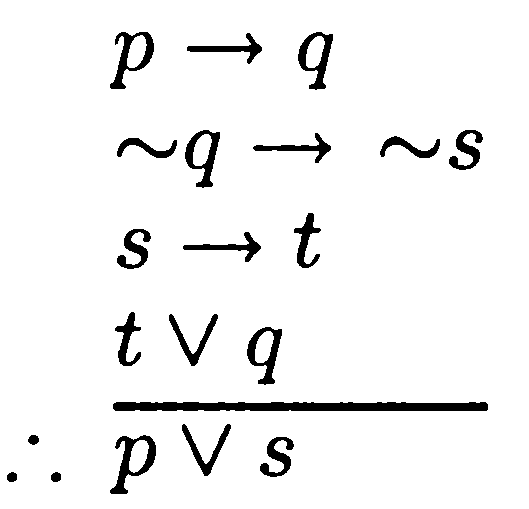 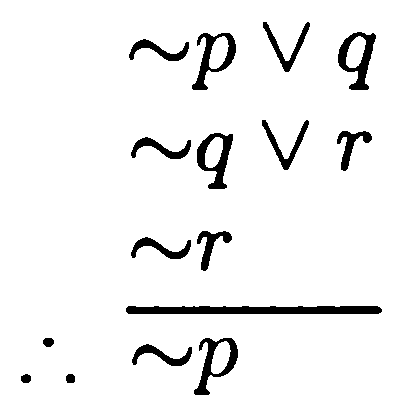 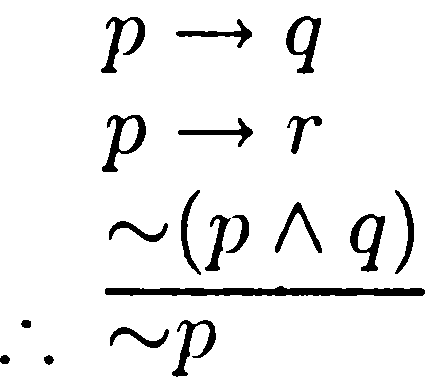 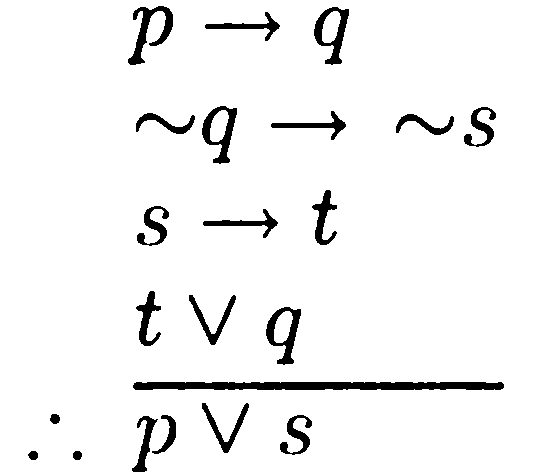 Gausus kukurūzų derlius užderės tik jei ir toliau bus šilta ir nebus nei krūšos nei smarkaus lietaus. Pupos gerai užderės tik jei bus smarkaus lietaus, jei ir tik jei oras liks šiltas. Vadinasi, nebus nei gero kukurūzų, nei gero pupų derliaus.
Kartojimas
A = 0, B = 0, C = 0. Apskaičiuokite:
A & (B V C);
(A & B) V (A & C);
A V (B & C);
(A V B) & (A V C);
A  (B  C);
(A & B)  C;
(B  A)  C.
A  B =1. Kam lygu ¬ A  B ir A  ¬ B?
Galimi du atvejai: 
A=B=0. Tada ¬A=1 ir 1  0 = 0.
A=B=1. Tada ¬B=1 ir 0  1 = 0.
A = 1. Kokias teisingumo reikšmes įgyja teiginiai (¬A & B)  C ir ¬ A  (B V C)?
A = 1, tuomet  ¬ A = 0 
(¬A & B)  C  =  (0 & B)  C   =    0  C  = 1
¬ A  (B V C) =      0  (B V C)    =    1
A  B =1. 

Kokias teisingumo reikšmes įgyja teiginiai 

C  (A  B)  ir  
¬ A  (B V C)?
A  B =1. 

Ar galima nustatyti teiginio 

(A  B)  C 

teisingumo reikšmę?